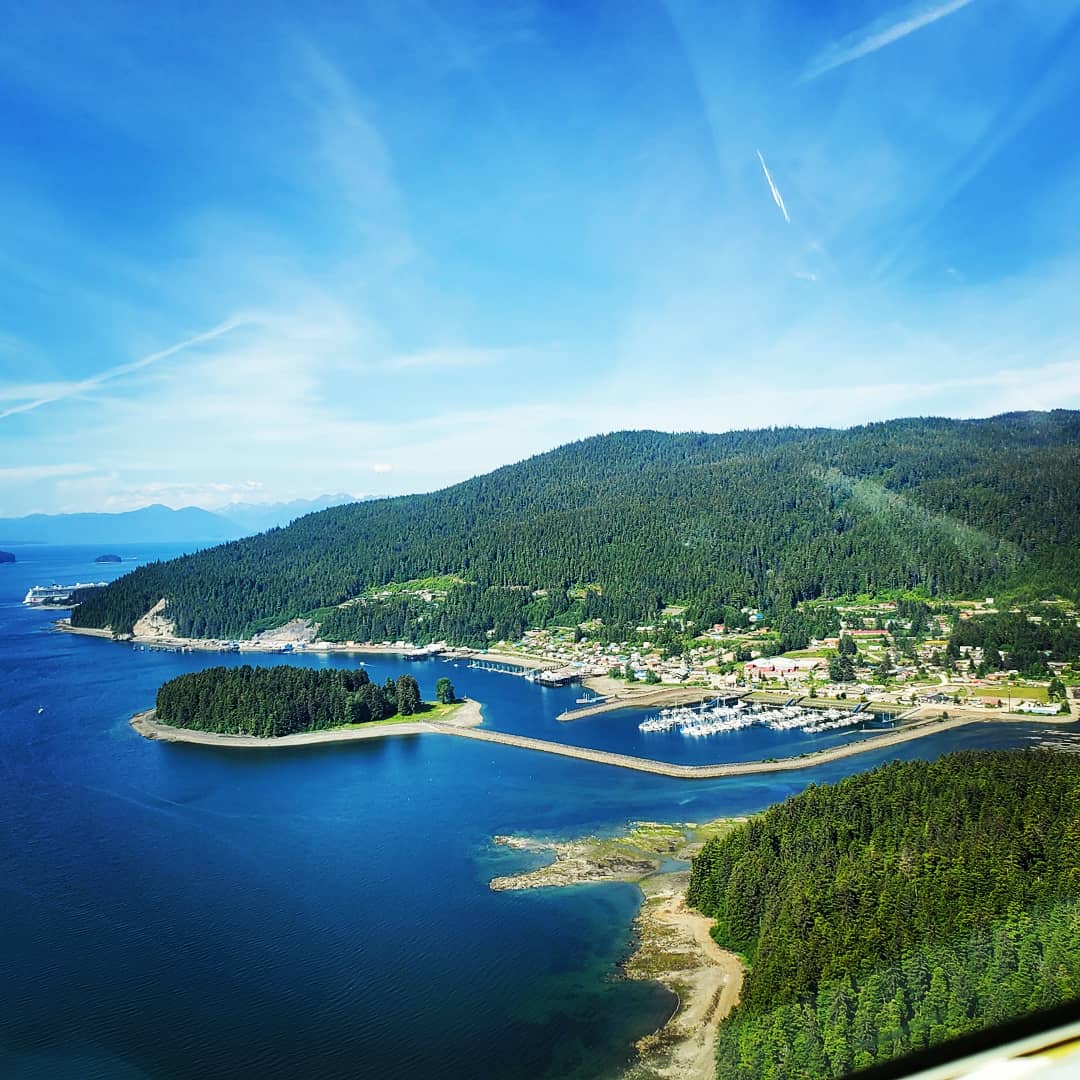 Hoonah – Settled 1754
Hoonah Men - 1860
Hoonah Children 2016
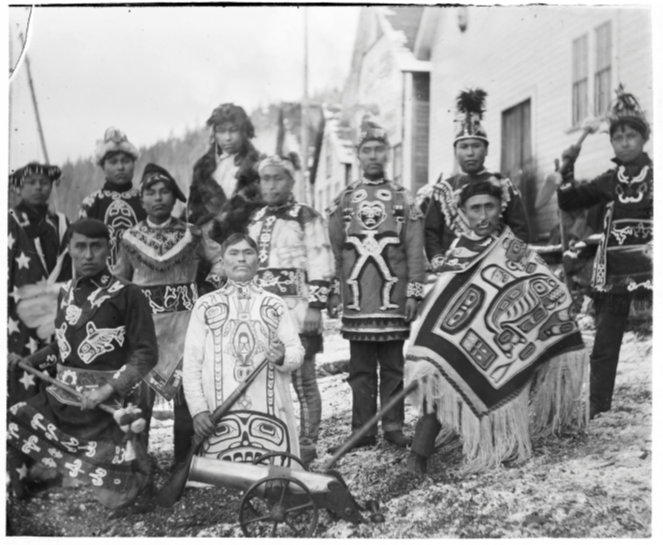 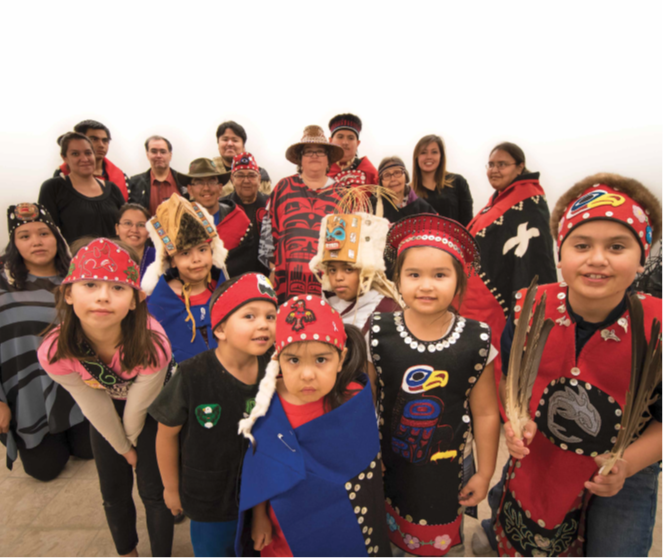 Wastewater Testing
Wastewater samples takes 3 ½ days to fill the sample bottle with the composite sampler, assuring a well-mixed sample of the community.
September 30, 2020-first wastewater sample.
November 12, 2020-First positive wastewater sample, sample showed minimal evidence of COVID-19. Sample was retested to verify results. 
4 Positive cases in Hoonah discovered a week previous.
Sample testing at the lab can take 3-5 days. Entire process takes approximately 6 days (from taking the sample to final test results).
December 14, 2020-Negative COVID wastewater sample again.
January 11, 2021-Positive wastewater sample (minimal evidence)
Testing done throughout Hoonah; 150 PCR tests, 100 Rapid tests (all negative)
Believed to have had a short-term visitor, positive COVID-19
Hoonah Summary
Due to wastewater sampling, transport, and lab testing durations, the sampling is not being used as a forecasting tool.
Rather, the testing has become more of a tool to confirmation of the existing travel screening at work.